Natural Resources in Southwest Asia
This map comes fromthe clickable PDFnamed“SW Asia miniAtlas.”
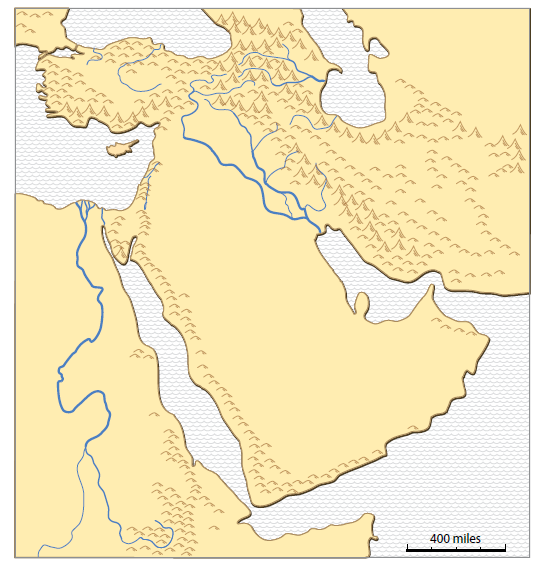 carol.gersmehl@gmail.com
Where is Southwest Asia?
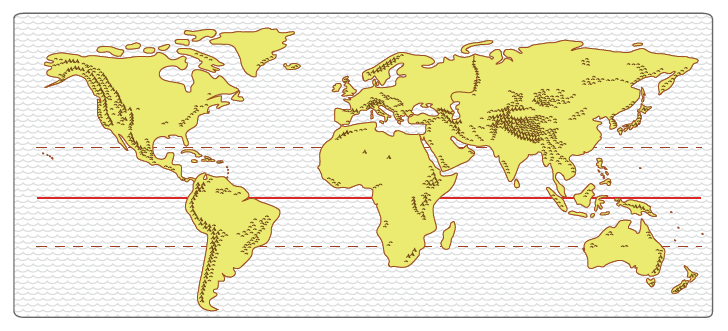 Europe
Asia
Americas
Africa
Describe where Southwest Asia is locatedin relation to other continents.
Natural Resources in Southwest Asia
Definition:Natural Resource


Something in nature

that people know how to useto make life better
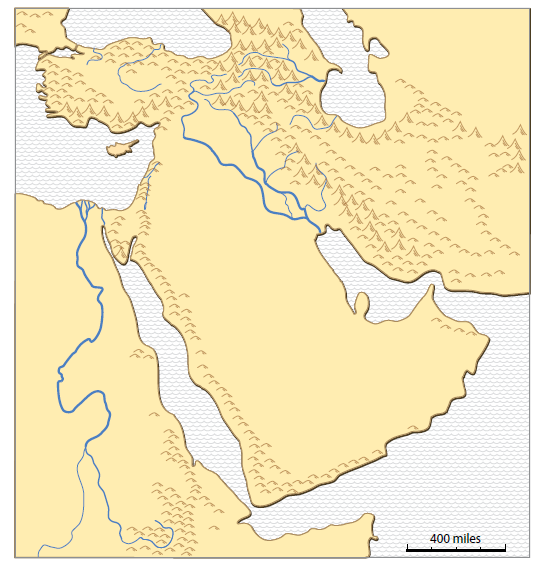 Natural Resources in Southwest Asia
Using 2 PowerPoint presentations,
we will look at the history and geography
of four major resources:
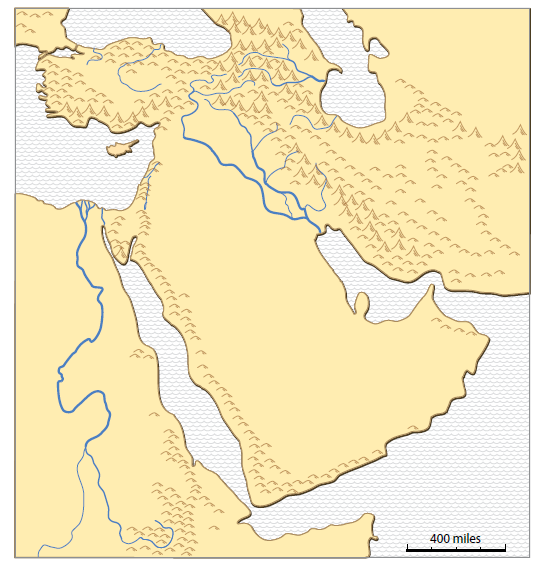 1. Conditions that helped
ancient farmers
2. Dryland trees with sweet-smelling sap
3. Connections toother places
4. Fossil fuels for cars,
ships, trains, and planes
1. Conditions helped earliest farmers
Find things in nature

that people usedto do farmingbefore 6000 BCE in Southwest Asia:
____  Soft soil 

____  Enough rainfall           for wild wheat          to grow

____  Wild goats &           sheep that              people could tame

Match pictures to labels.
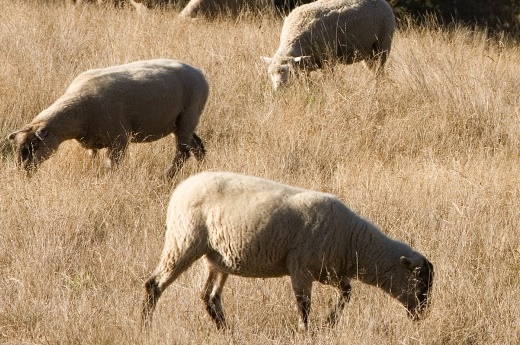 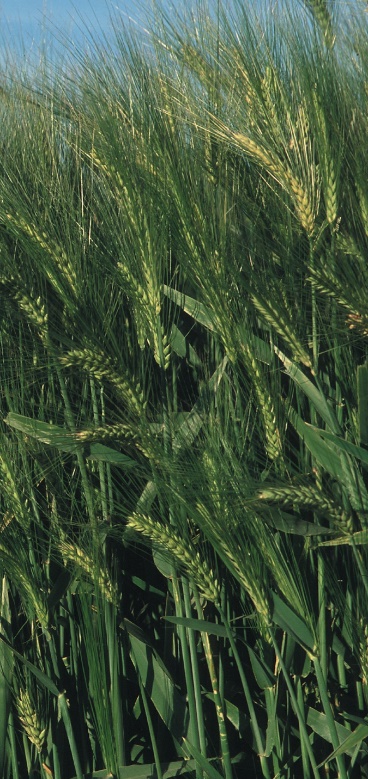 A
C
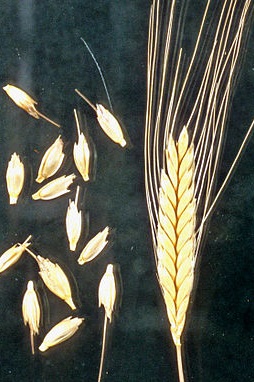 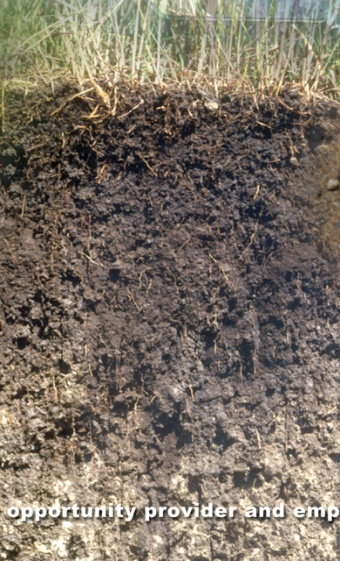 B
B, D
A
C
D
Photos: USDA (U.S. Department of Agriculture
Natural Resources in Southwest Asia
Something in nature
that people know how to use to make life better
People found wild wheat and barley seeds 
----
and they planted them and made bread.
People found wild goats and cattle
------
and they tamed themand milked them.
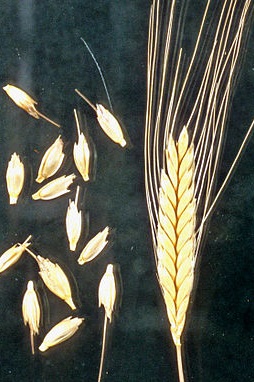 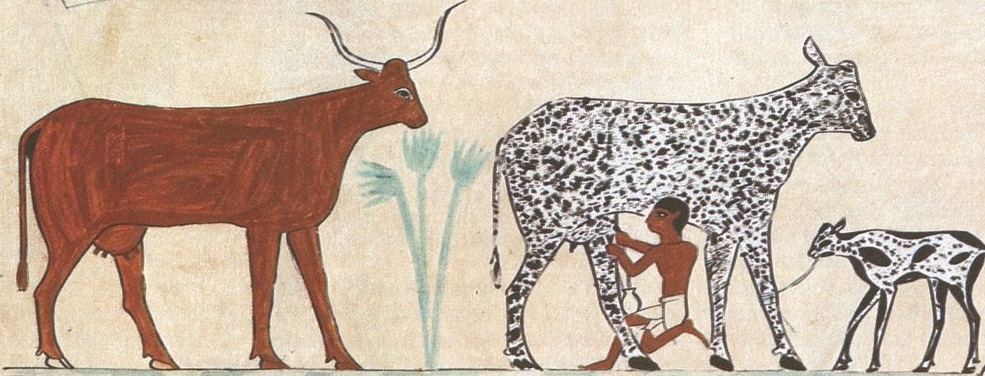 Earliest farming in Southwest Asia
Photo: USDA (U.S. Department of Agriculture)
Picture:  Wikipedia, public domain
Nature  and  Knowledge
Photo G:NYPL
Something in nature
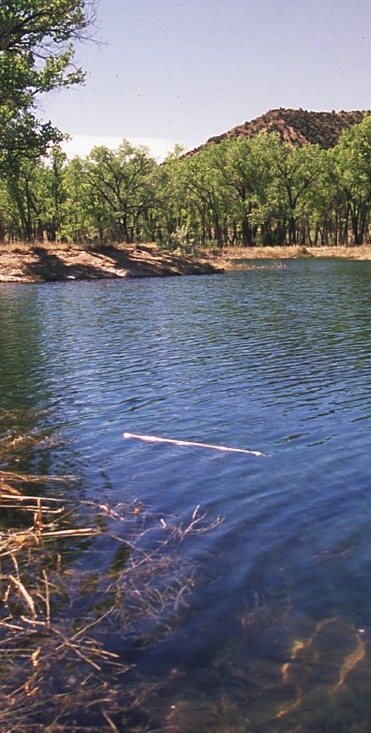 Fresh water in nearbyrivers
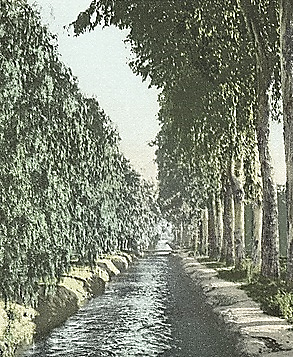 G
______________
Which pictures?
Knowledge and cooperationto build irrigationsystems
that people knew how to useto do early farming in river valleys ofSouthwest Asia
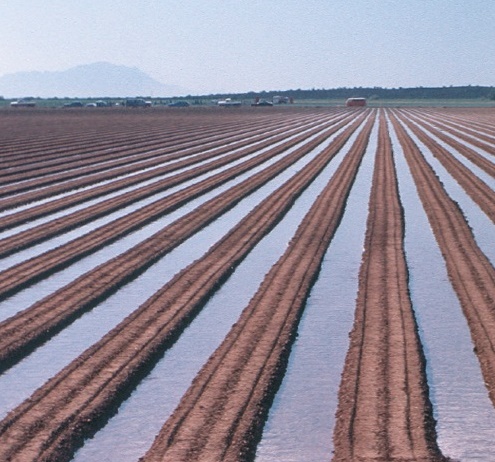 E
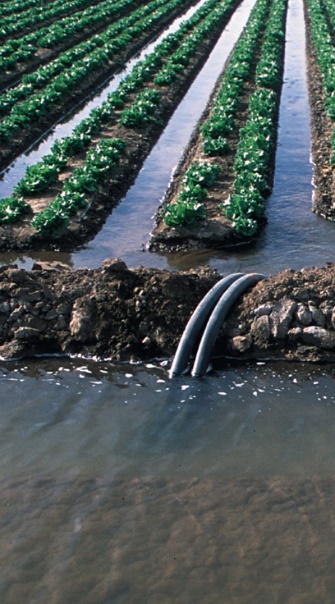 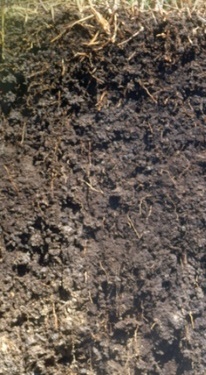 H
_______________
Pictures?  Knowledge?
Softsoil
F
I
Photos E, F, H, I: USDA (U.S. Department of Agriculture)
In ancient times, natural conditions in Southwest Asia helped people start some of the     earliest farming communities.
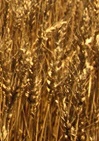 a. People found wild plants that provided wheat seeds 
that people could gather.
b. People found soft soils here, too. Why is this important?
People could more easily plant seeds using simple digging toolsin soft soils near rivers.
People planted wheat that they could use for bread.
c. What other conditions helped plants to grow well here?
Plants grow well when there is enough rainfall or fresh water  that comes from nearby rivers.
Plants also need enough warm days to grow long enough to produce lots of seeds.
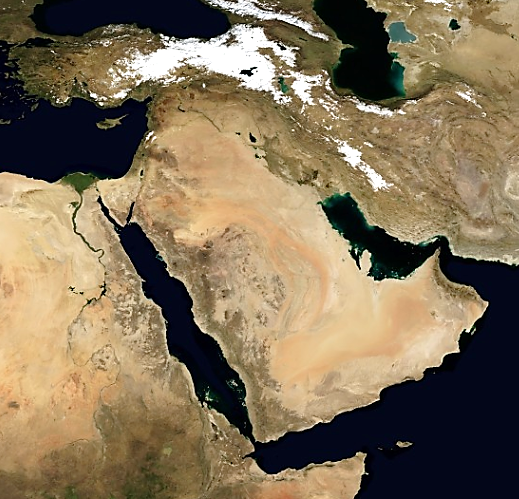 What in  nature
would help people to do early farming?

(raise plants for food)

For example, it would be helpful to have- enough rainfall  to grow wheat,
 - fresh water nearby 
for people
Winter snow
Plants
Desert
Plants
Plants
Desert
Desert
Desert
Desert
Desert
Plants
1. Find very dry places that look orange in this image.
2. Find darker green-brown areas 
that have more vegetation.
Plants
Image:  NASA EarthObservatory
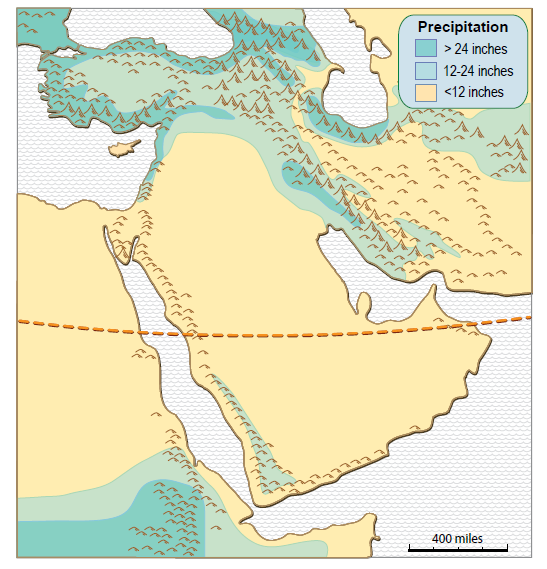 Sea
What good conditions






for farming 
do you see inside this area?
Sea
Sea
Tropic of Cancer
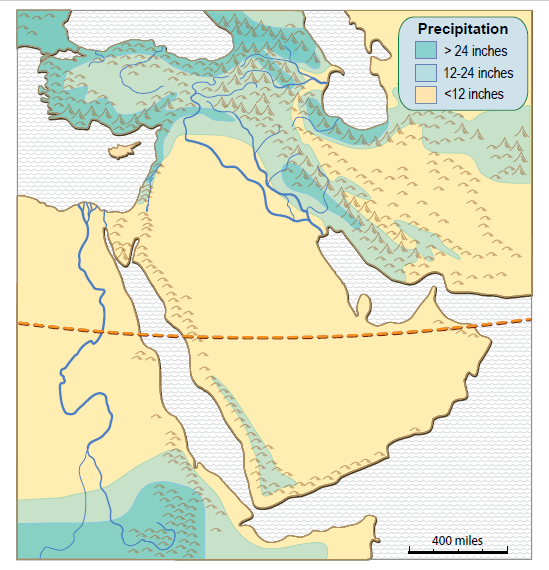 What additional
good conditions






for farming 
do you see 
inside this area?
What is this 
special area called?
Conditions in the Fertile Crescenthelped early farmers.
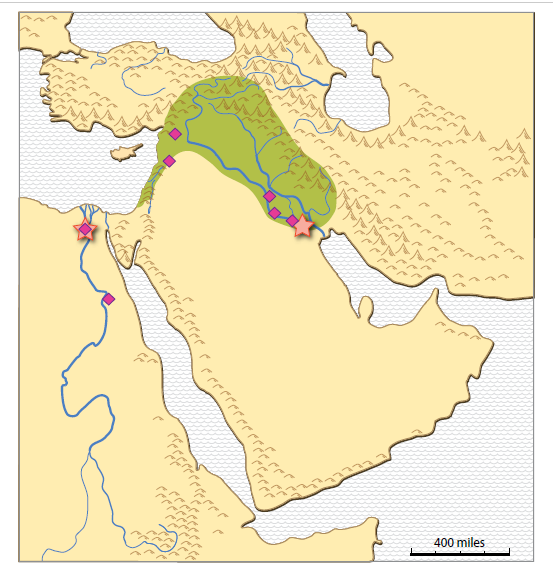 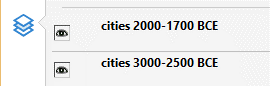 Earliest Cities in the World
Where were the earliest citieslocated?

Describe
what occurs “together with”the earliest cities.
Most of these early cities are near rivers.
Wheat       Source: USDA
How did early farming 
   lead to early cities?

- Farmers could stay in one place    and raise plants.    They didn’t have to walk miles   each day to hunt or gather food.
 

- More people could live together in a place,    especially where farmers could use   river water to grow more and better plants.
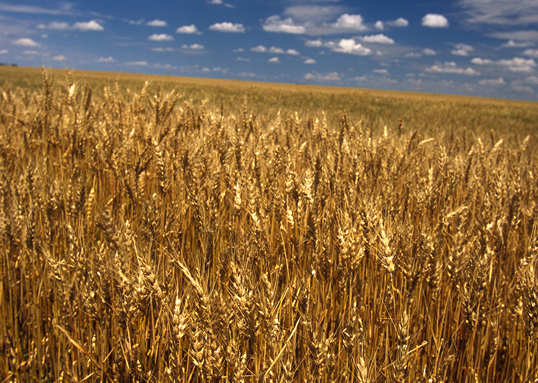 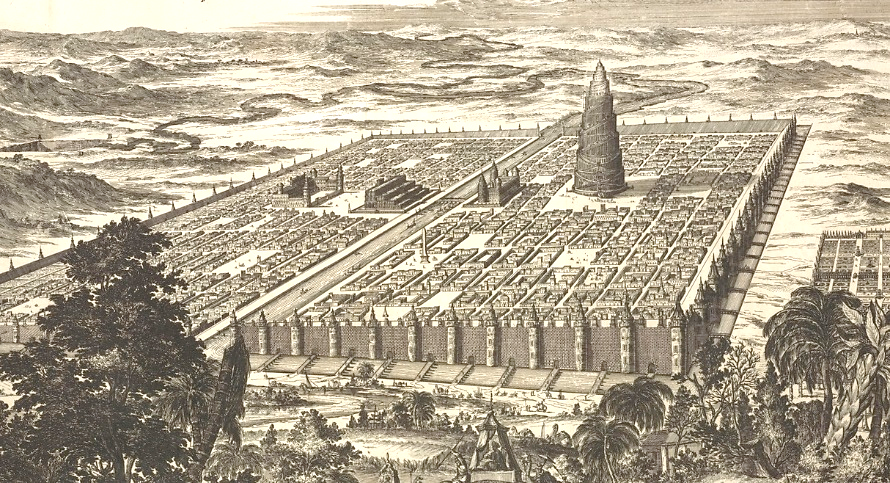 Drawing of Babylon:
  New York Public Library
Cities in the Fertile Crescent (3000 – 2500 and  2000 – 1700 BCE)
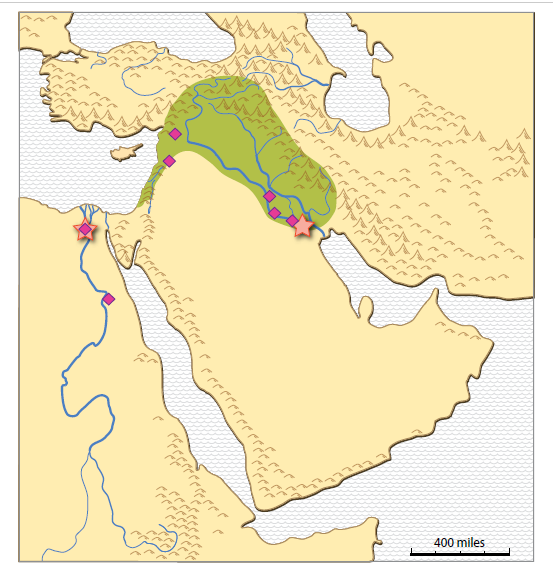 NINEVEH
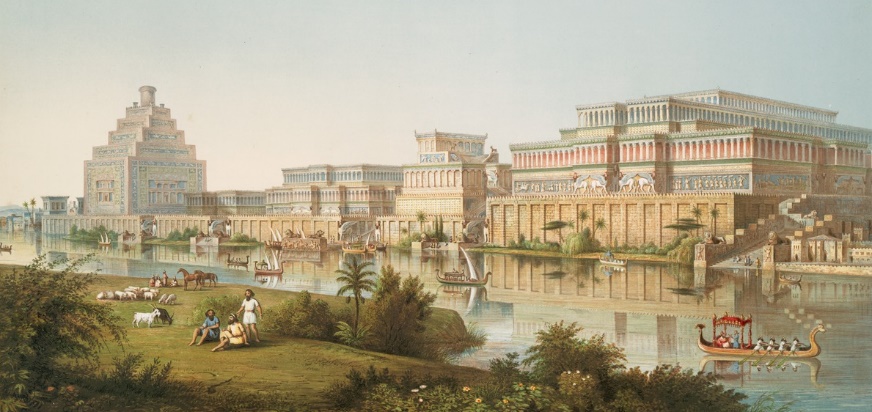 Tigris River
Source:  New York Public Library
Farmers in the Fertile Crescent and Mesopotamia could grow enough food to feed many other people.

These other people included soldiers, religious leaders, scientists, and law makers.
Farmers in the Fertile Crescent and Mesopotamia grew enough food to feed many other people.
Who were the other people, and what work did they do?
(soldiers, law-makers, scientists, builders, religious leaders)
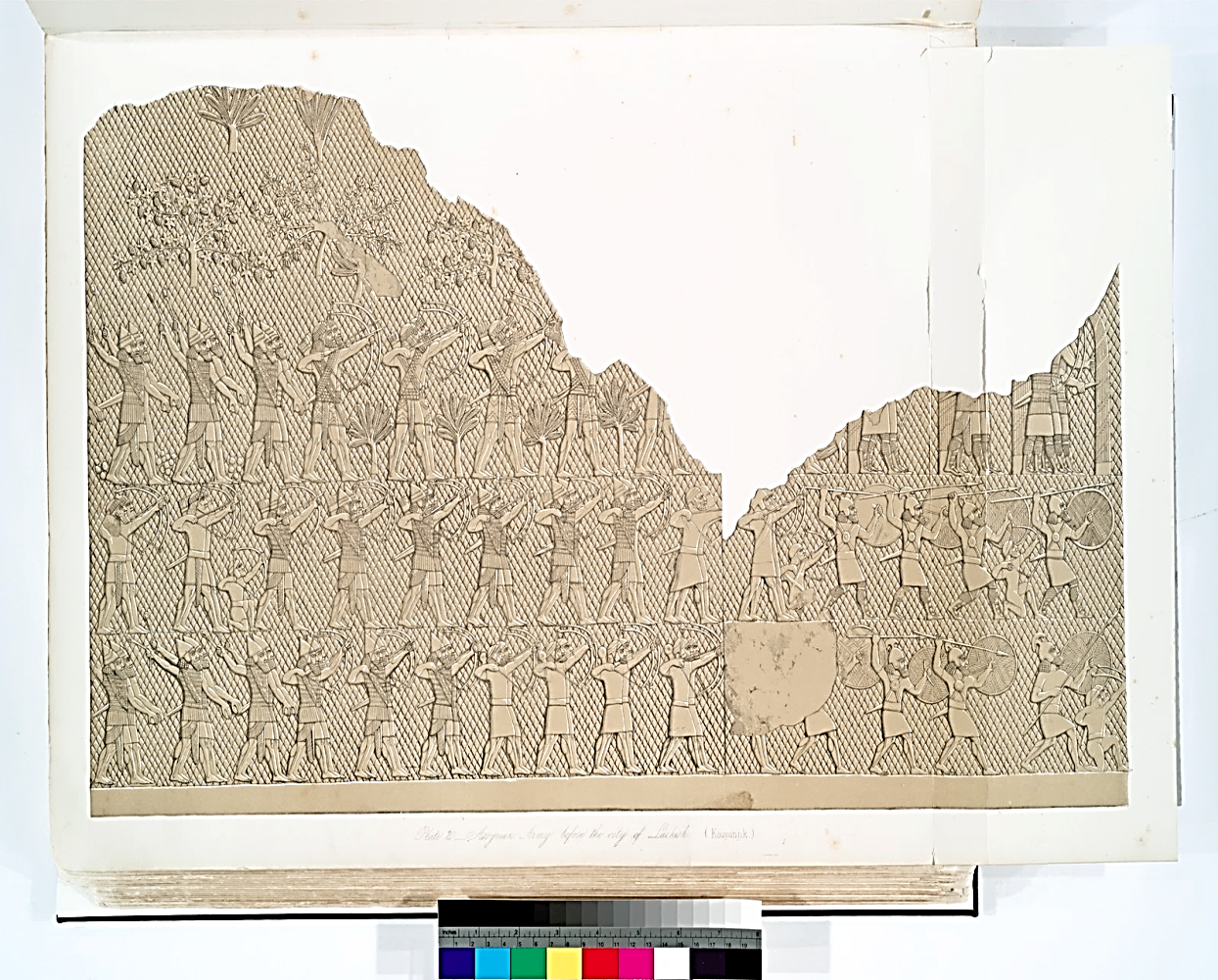 Soldiers
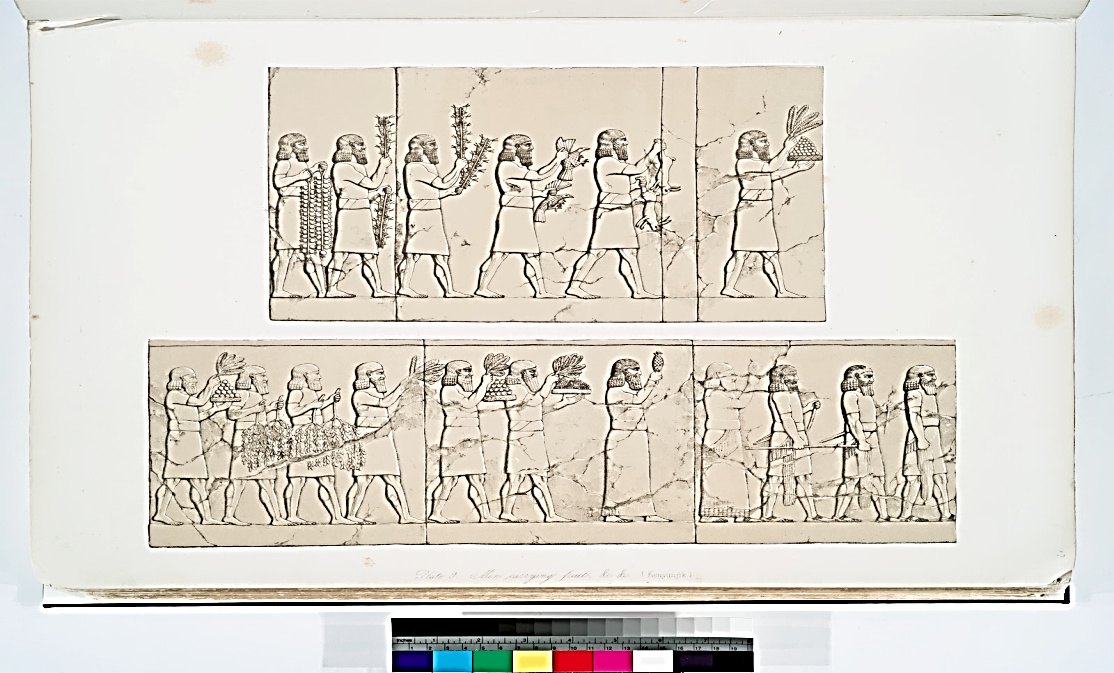 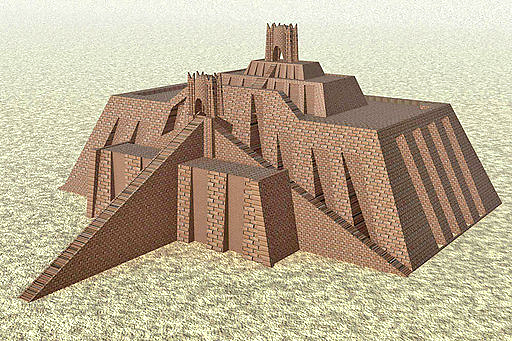 What foods did farmers bringto the city?
Temple (Zigurat)
Pictures:  New York Public Library
Natural resources helped early farming:
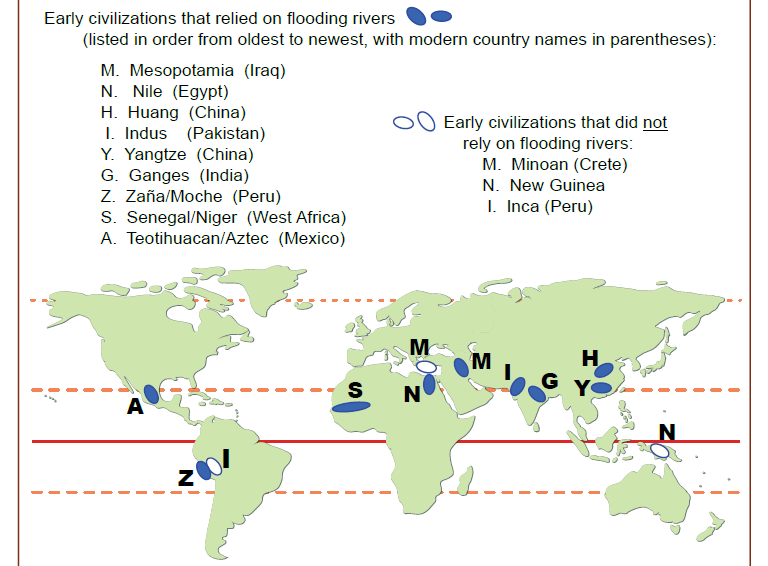 Earliest!
This map is in Unit 5 handouts.
Conditions helped ancient farmers.
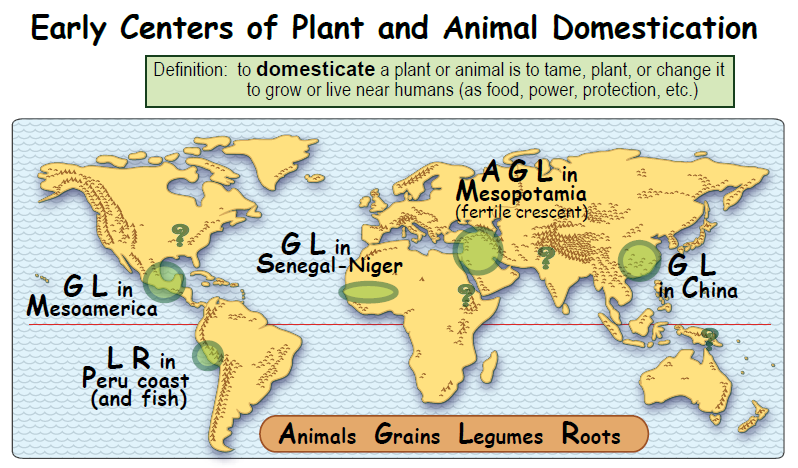 This map is in Unit 5 handouts.
Earliest Farming
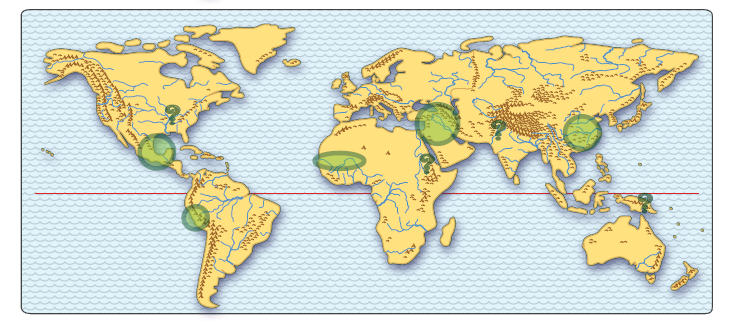 Describe the geographic pattern (arrangement) of the places where agriculture first began.
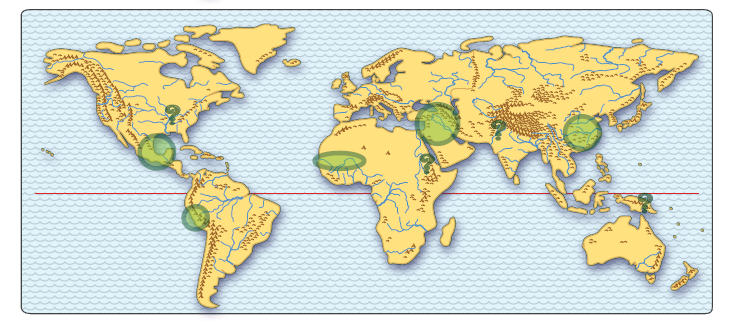 Which temperatures occur together with the places where agriculture first began?
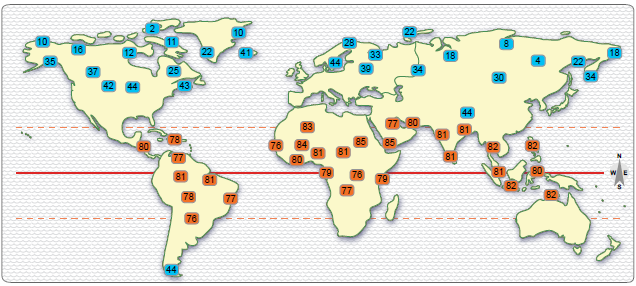 Coldest Temperatures
Hottest 
Temperatures
REVIEW

a. Where did the earliest farming start?


b. What natural resources supportedearly farming in this place?  (How, Why here)


c. What consequences followed early farming in Southwest Asia?


--- GLCE ---
6 – G4.4.1 Identify factors that contribute to conflict and cooperation between and among cultural groups (e.g., control/use of natural resources, power, wealth, and cultural diversity).
Natural Resources in Southwest Asia
REVIEW

a. Where did the earliest farming start?


b. What natural resources supportedearly farming in this place?  (How, Why here)


c. What consequences followed early farming in Southwest Asia?
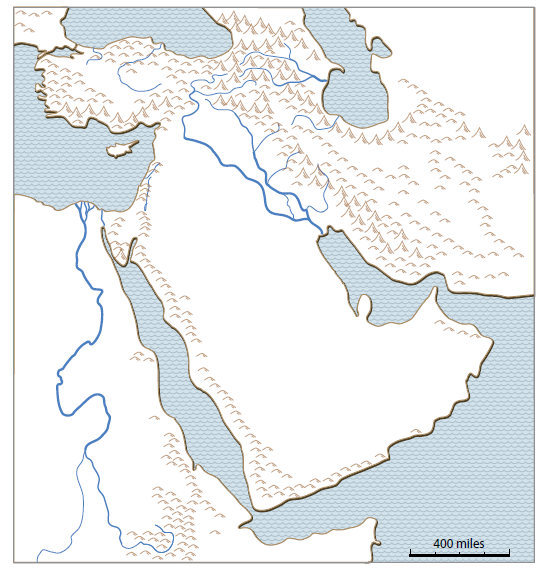 This map is in Unit 5 handouts.
Natural Resources — Part 1 (Earliest Farming)
Sources & Citations

Clickable PDFs – SW Asia Mini GIS,                            World Activity-Cities and Temperatures
New York Public Library – Source for pictures  (public domain)    http://digitalcollections.nypl.org/search/index?filters%5Brights%5D=pd&keywords=Arabia      Enter search words at top; on left,  check “Show Only Public Domain.”

USDA (U.S. Department of Agriculture) – Source for pictures 

Wikipedia – Source for pictures (public domain) 
Wheat: https://en.wikipedia.org/wiki/Taxonomy_of_wheat#/media/File:Hullednakedwheat.jpg 
Zigurat:  https://en.wikipedia.org/wiki/Ziggurat_of_Ur#/media/File:Ziggurat_of_ur.jpg 
Domestication of plants and animals:
https://en.wikipedia.org/wiki/Domestication#/media/File:Egyptian_Domesticated_Animals.jpg  https://en.wikipedia.org/wiki/Domestication#/media/File:Maler_der_Grabkammer_des_Menna_012.jpg

Book – The Emergence of Agriculture by Bruce D. Smith
http://photogallery.nrcs.usda.gov/netpub/server.np?find  (public domain)